TIẾNG VIỆT 1
Tập 1
Tuần 13
Bài 66: yên - yêt
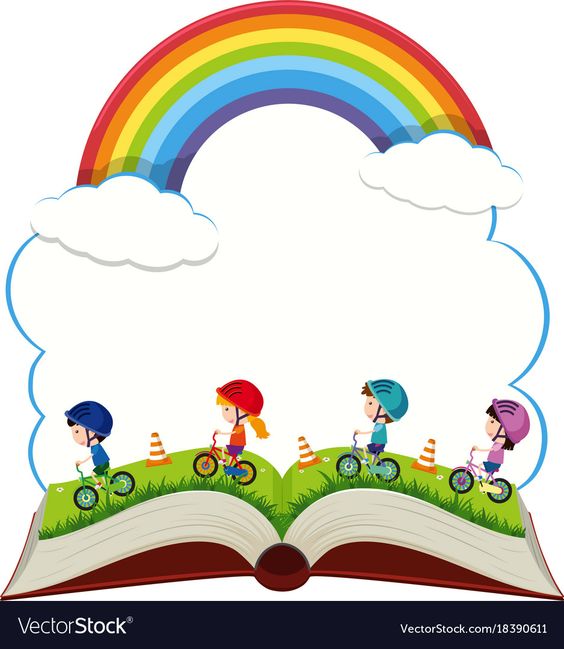 Khởi động
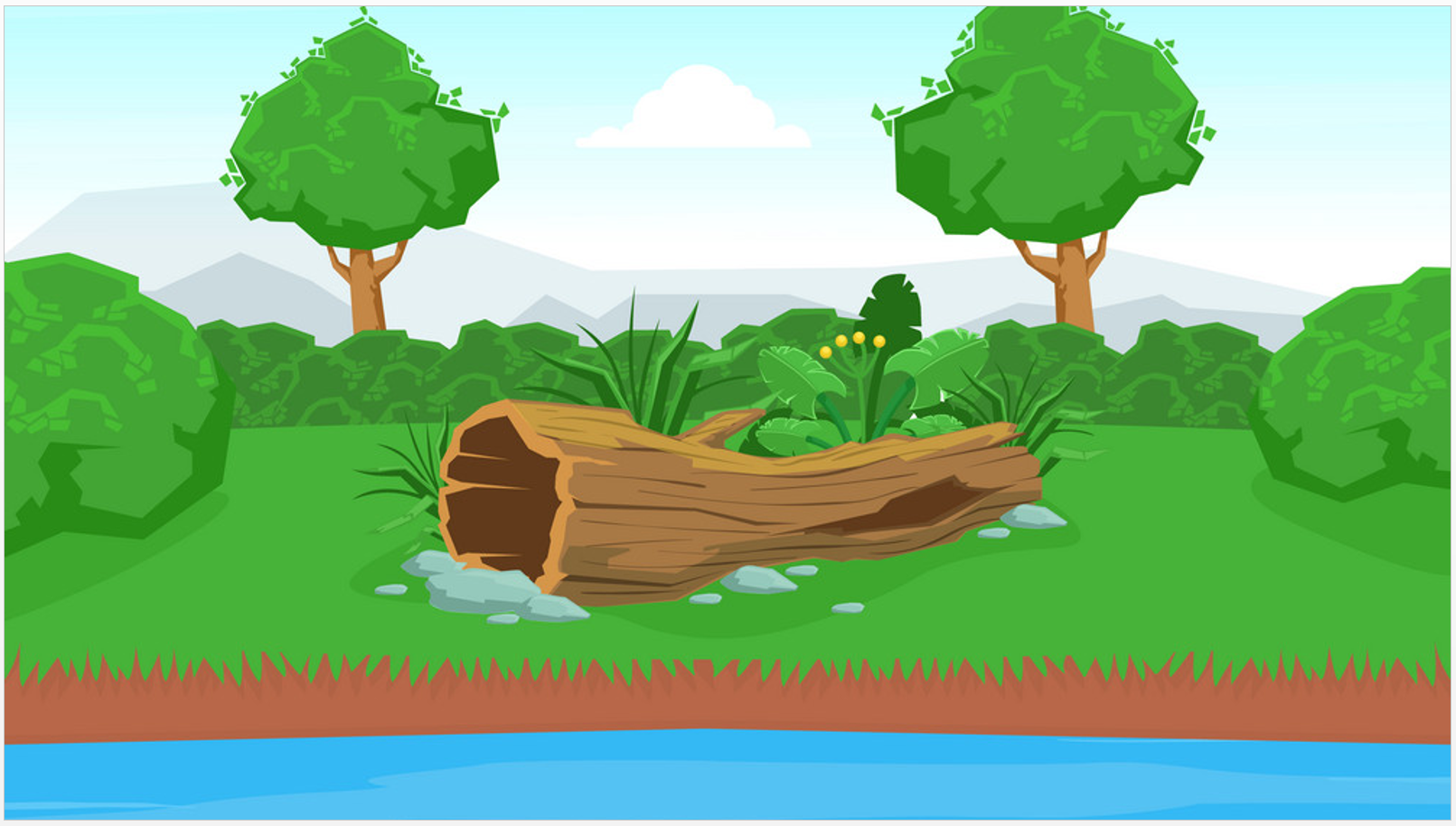 Quả trứng kì diệu
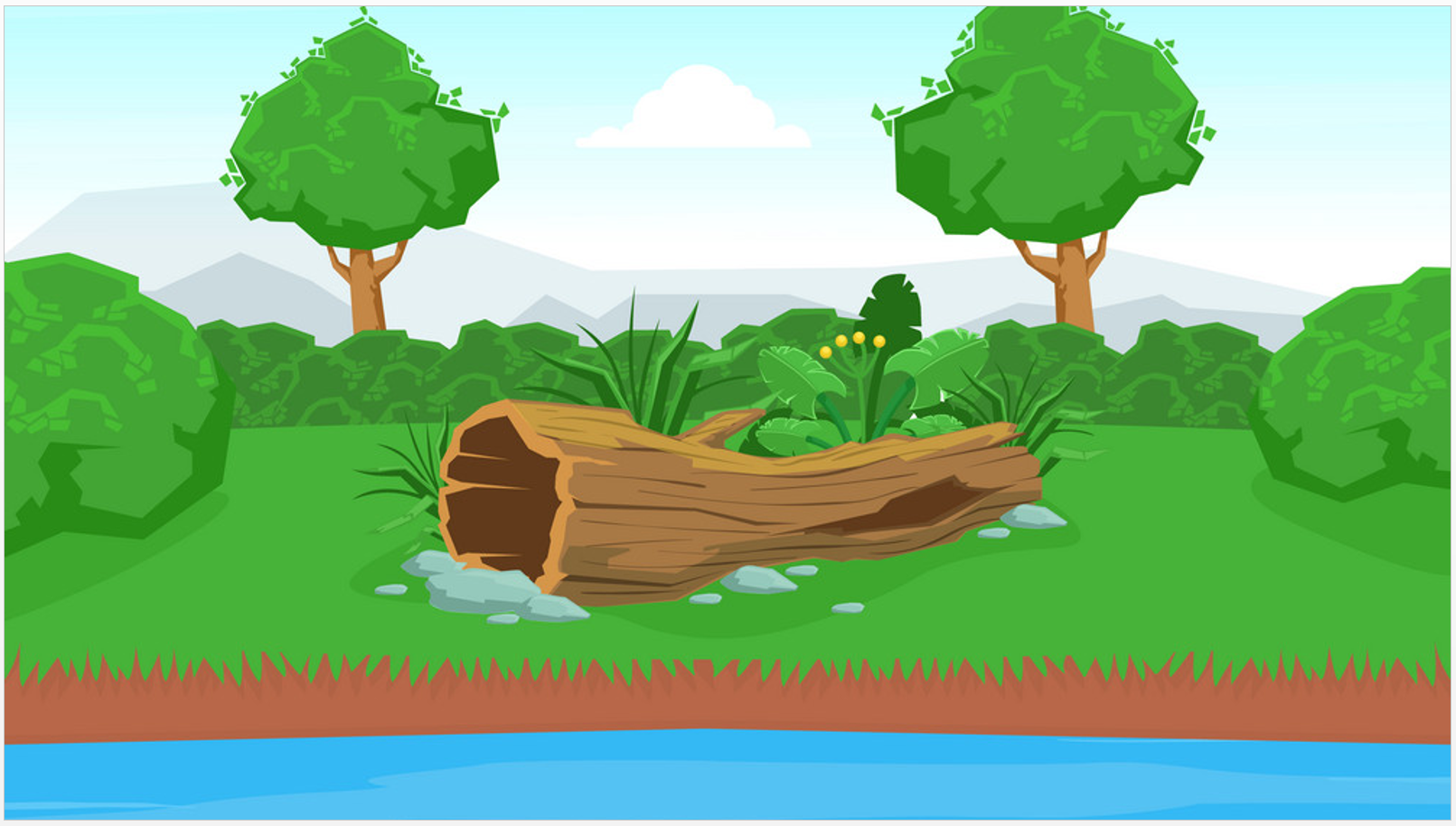 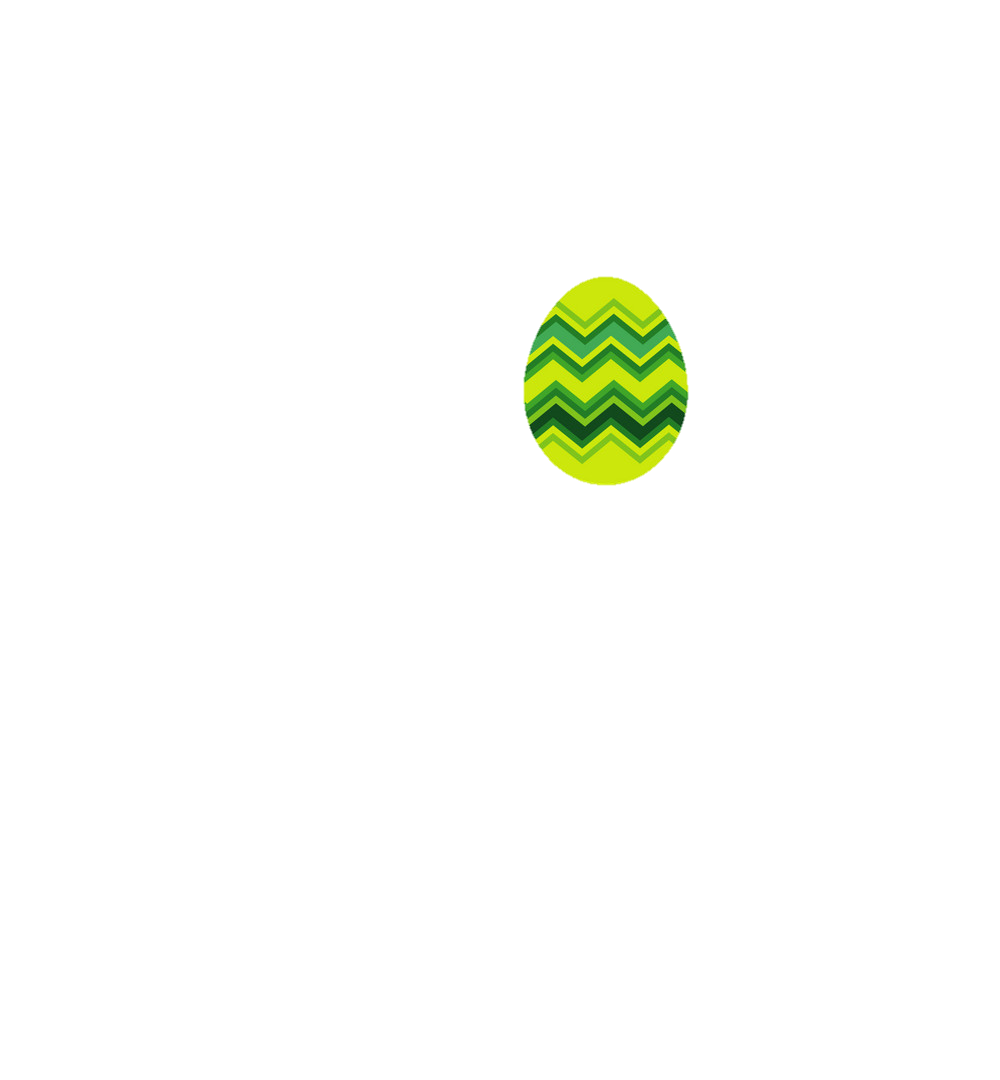 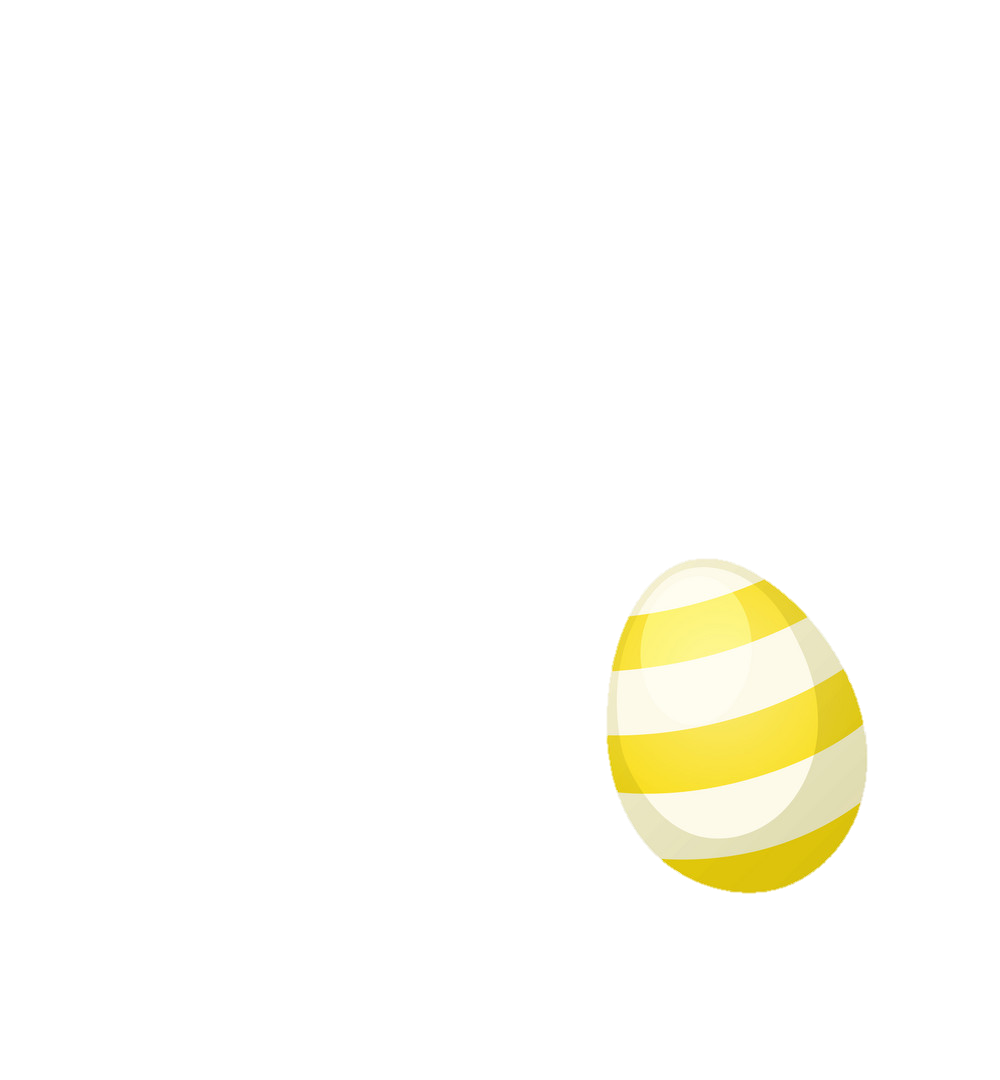 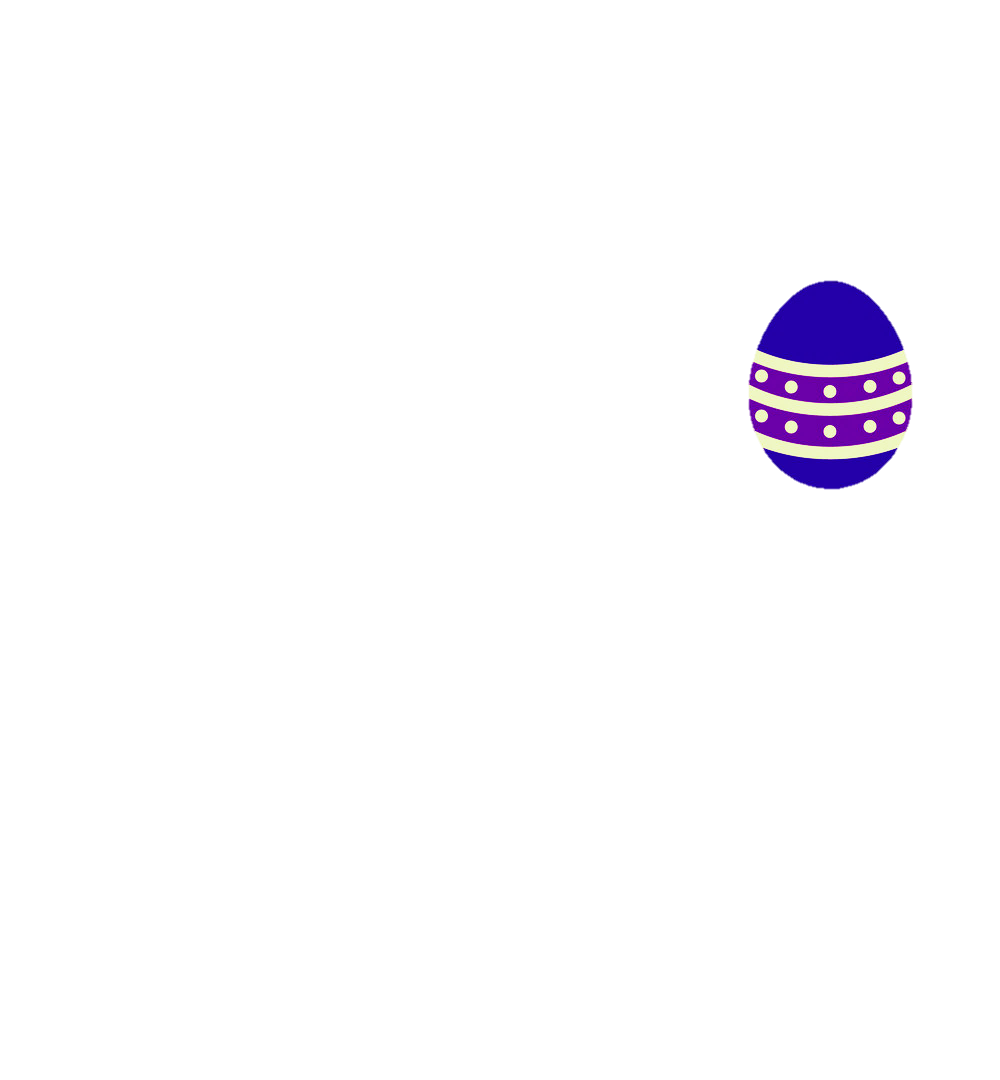 [Speaker Notes: GV click trình chiếu slide như bình thường.]
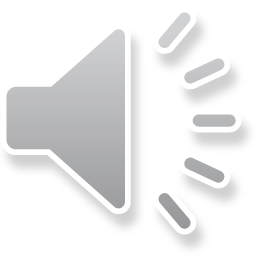 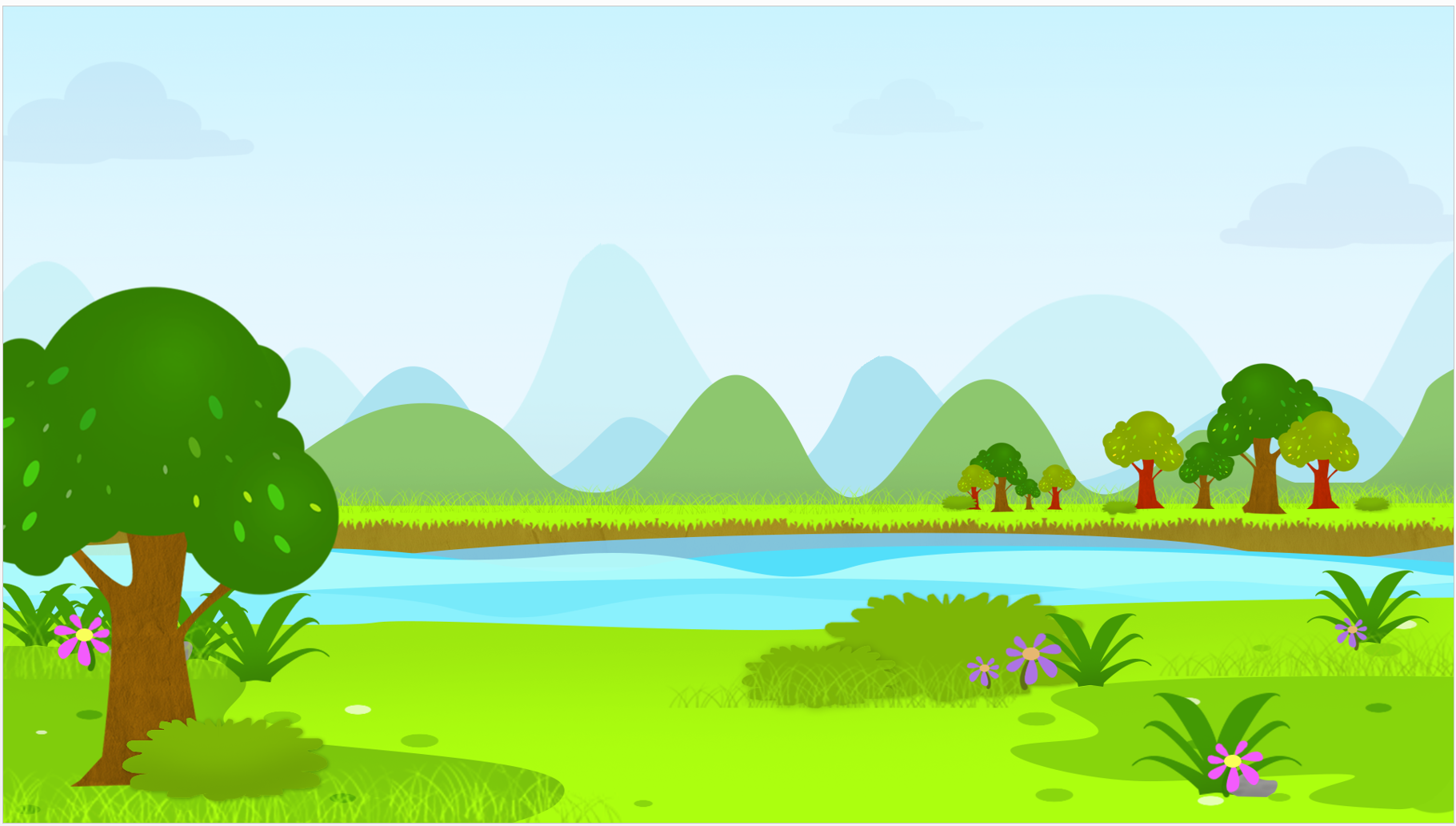 Em đọc từ sau:
đèn điện
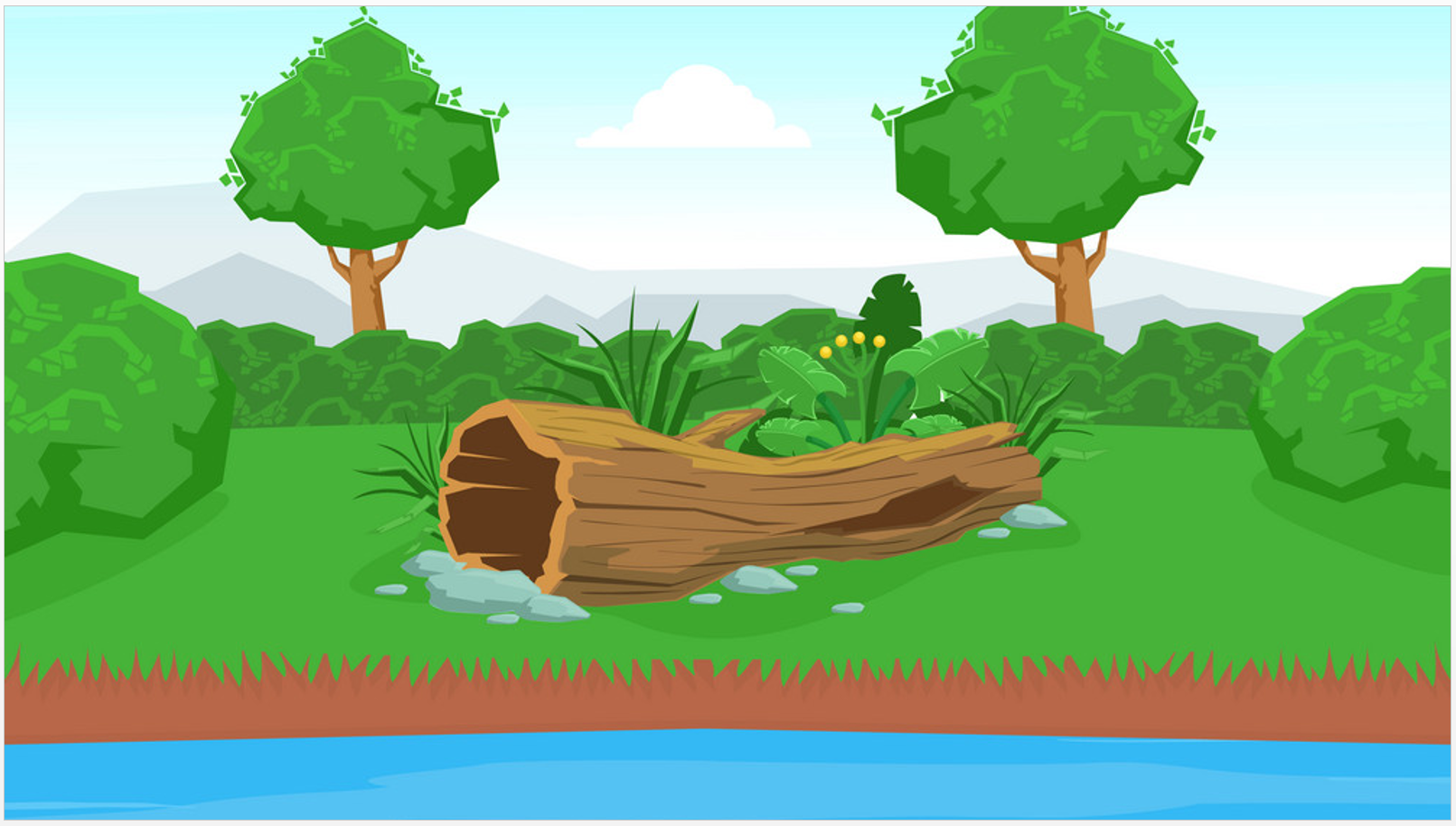 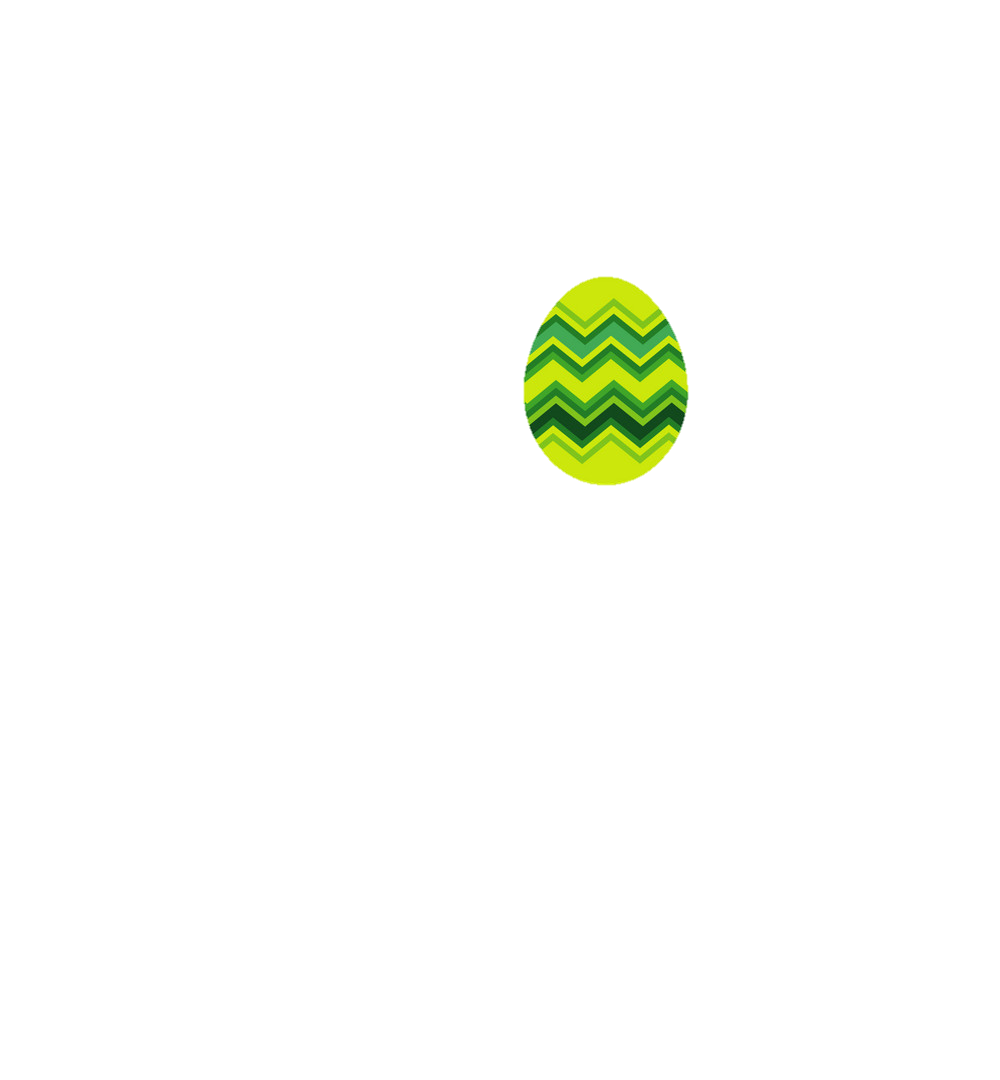 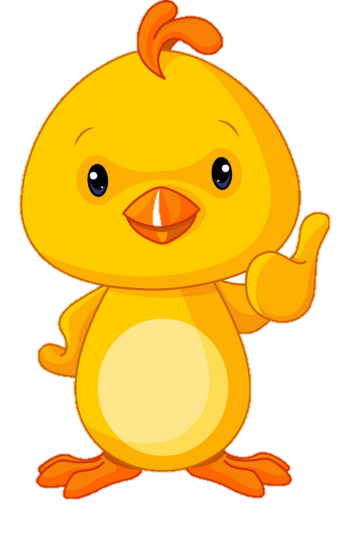 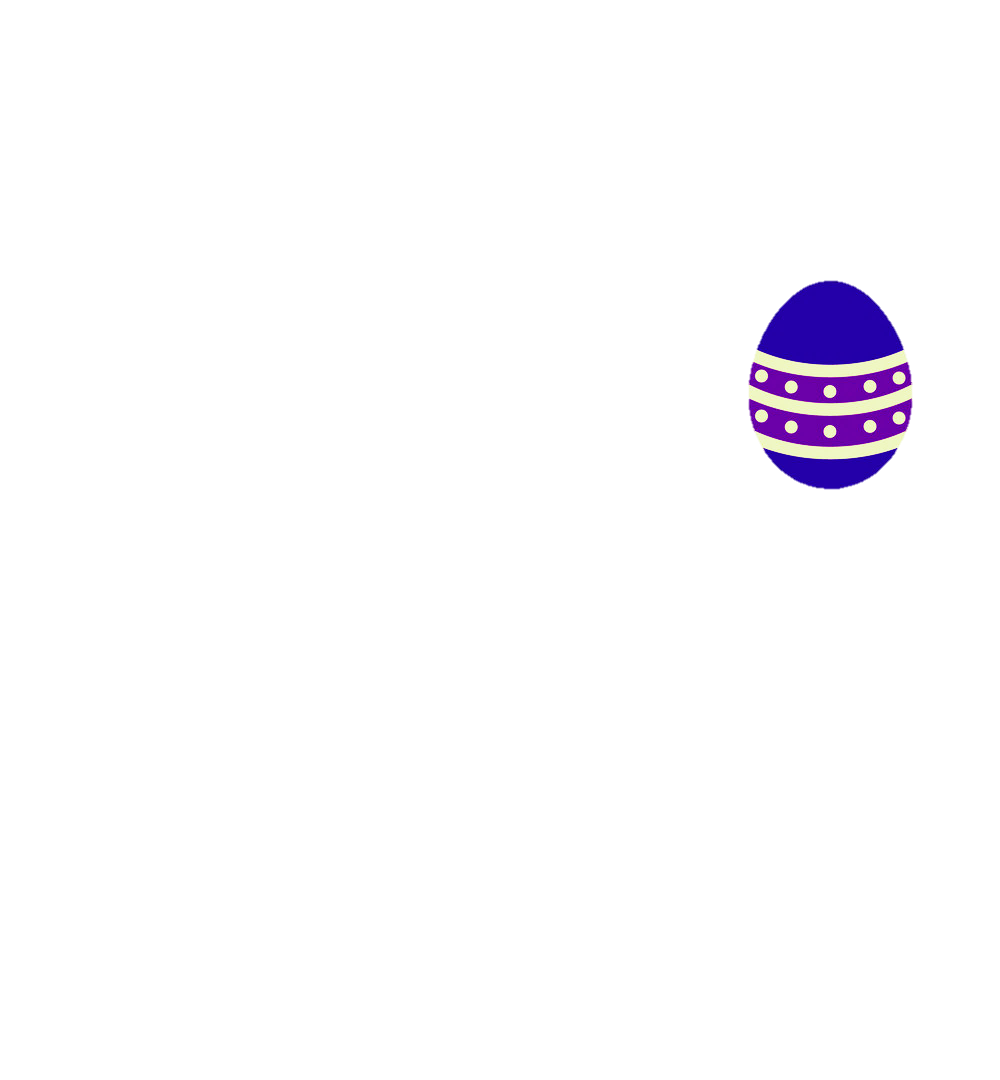 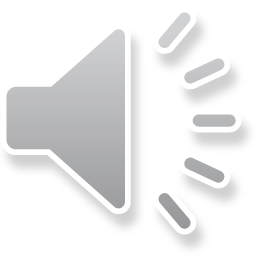 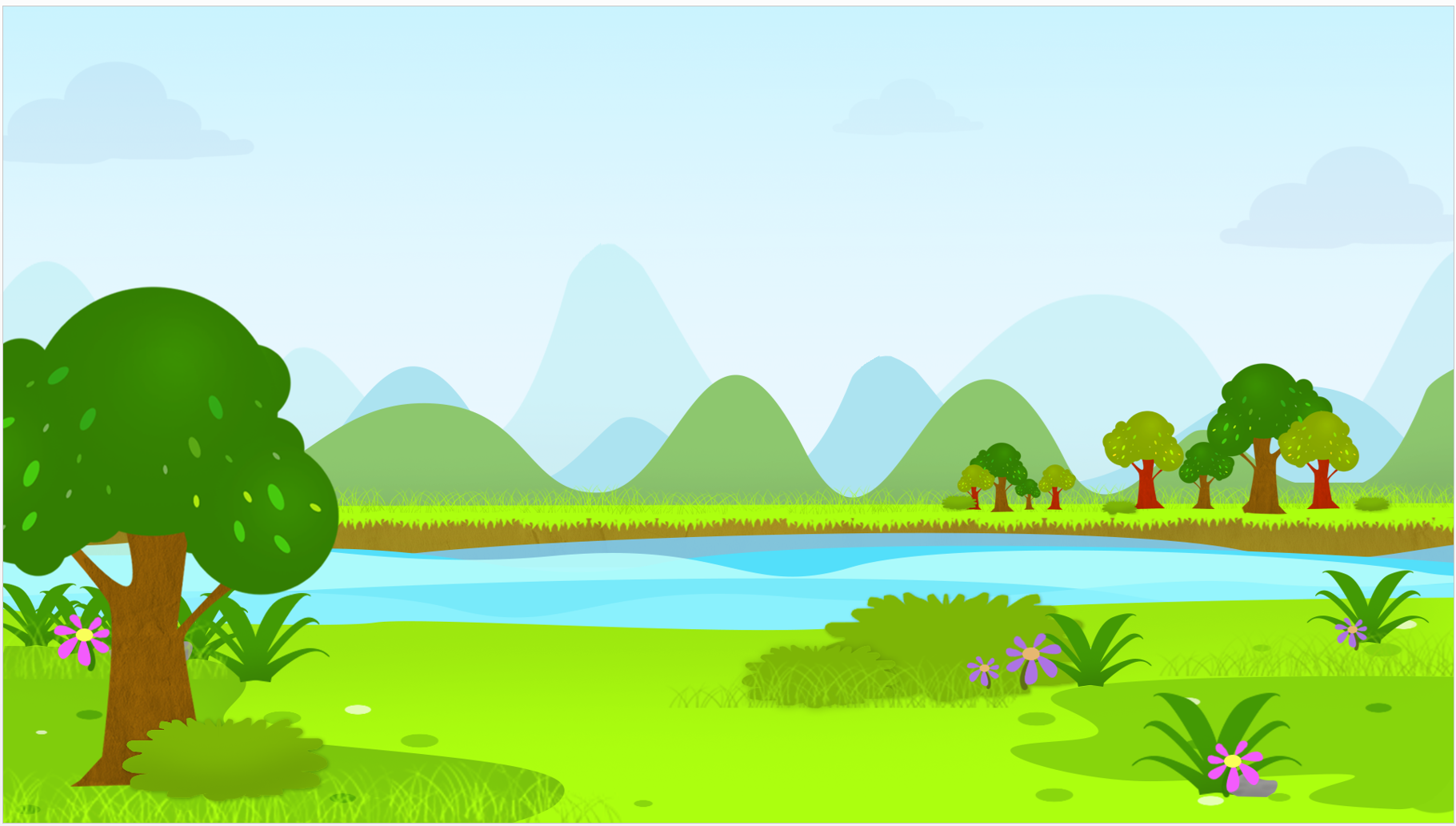 Em đọc từ sau:
biệt thự
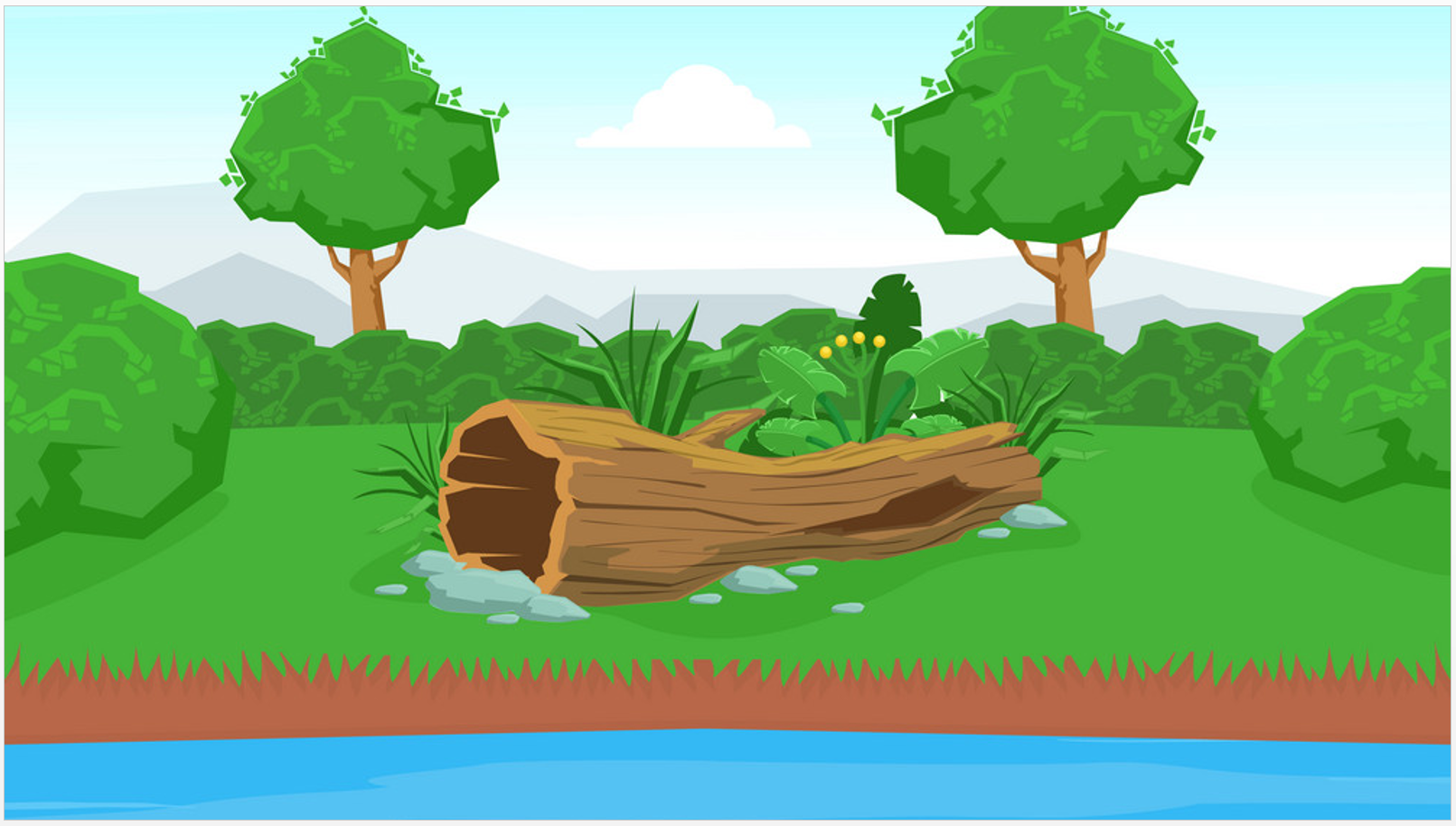 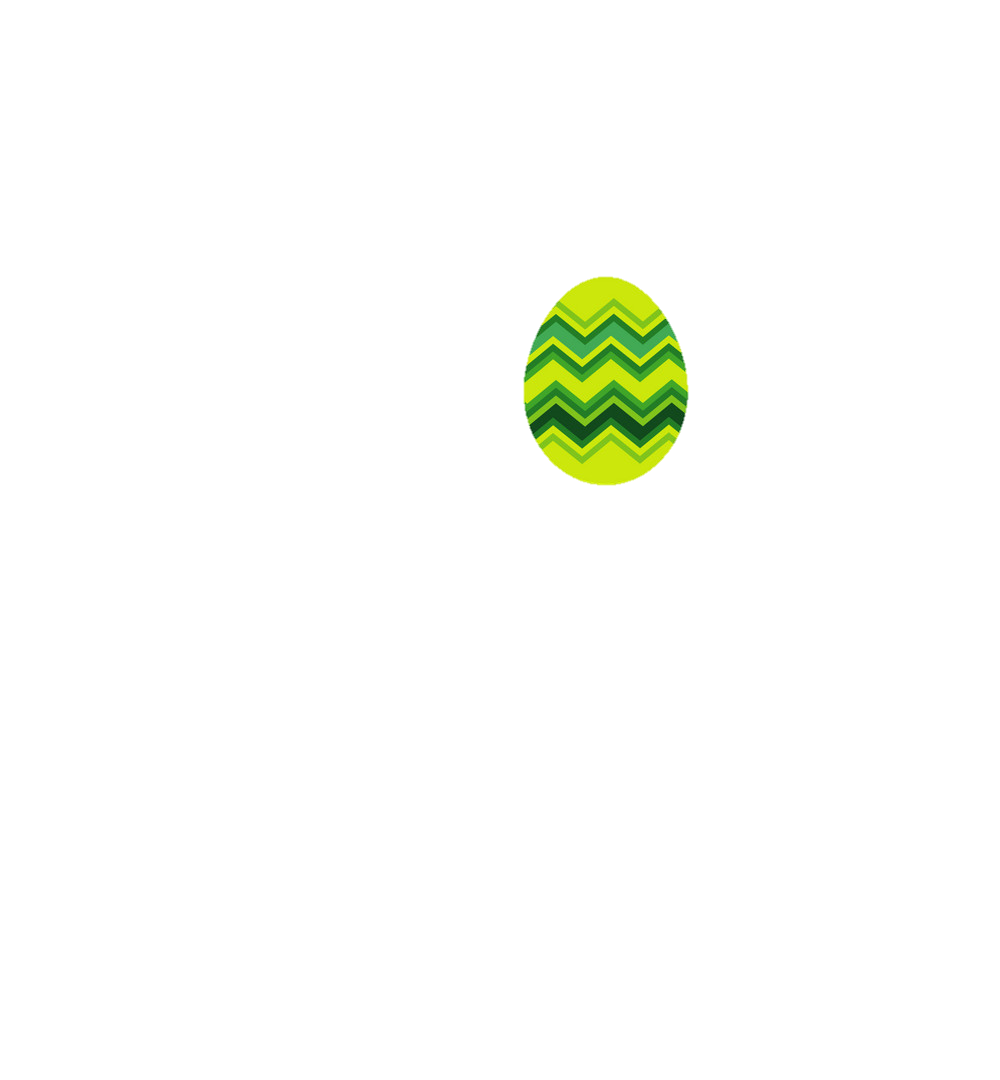 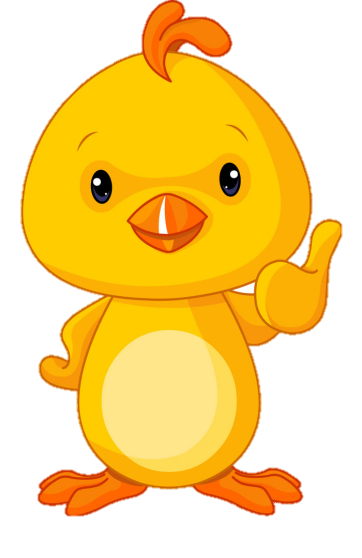 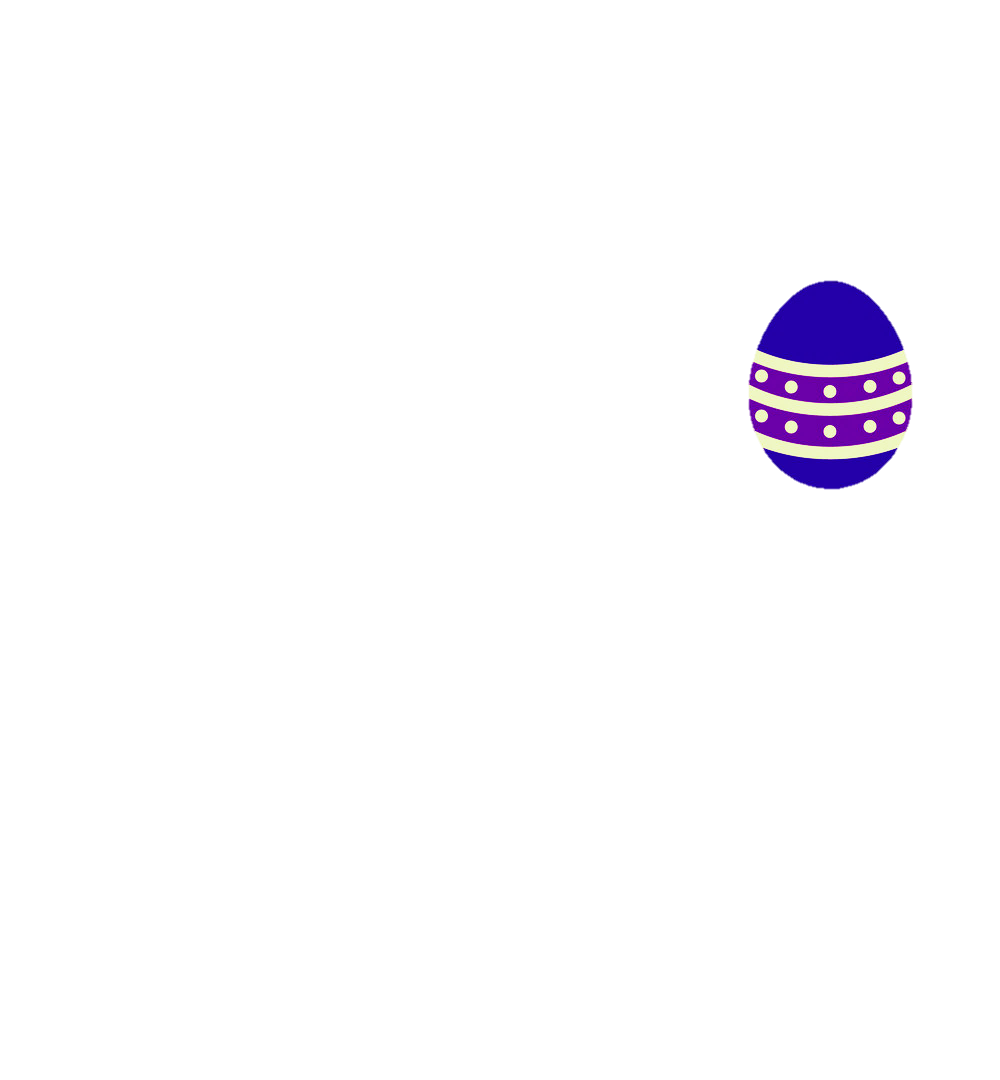 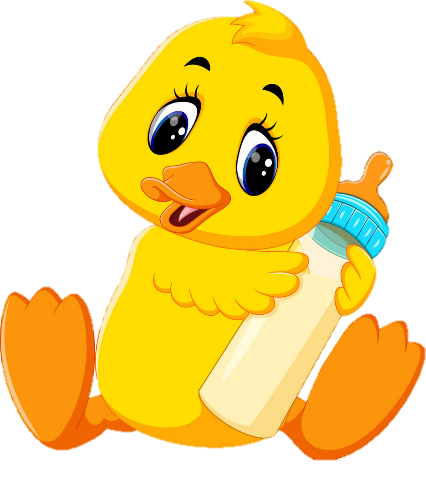 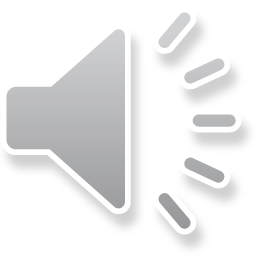 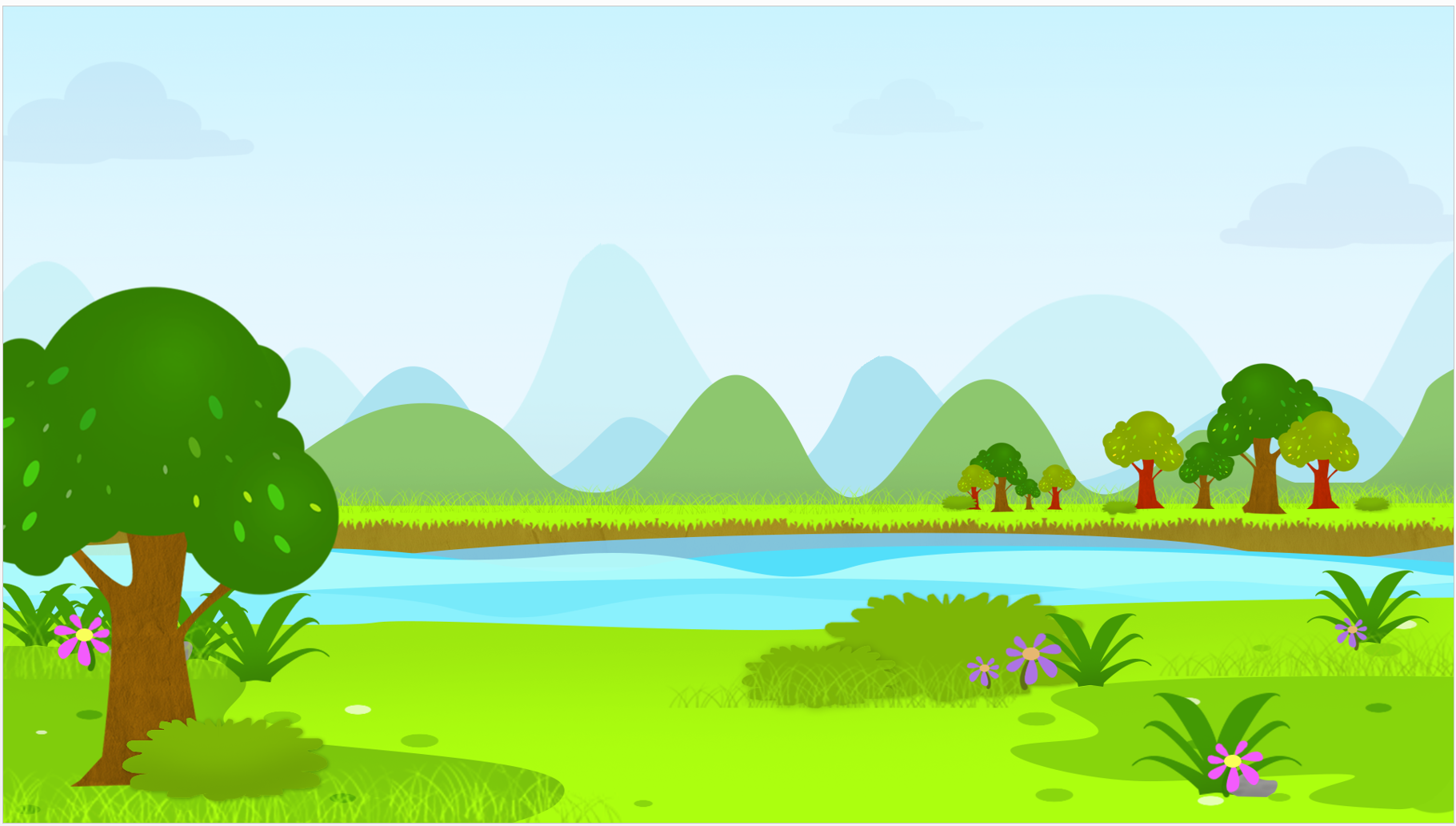 Em đọc câu sau:
Hà viết rất cẩn thận.
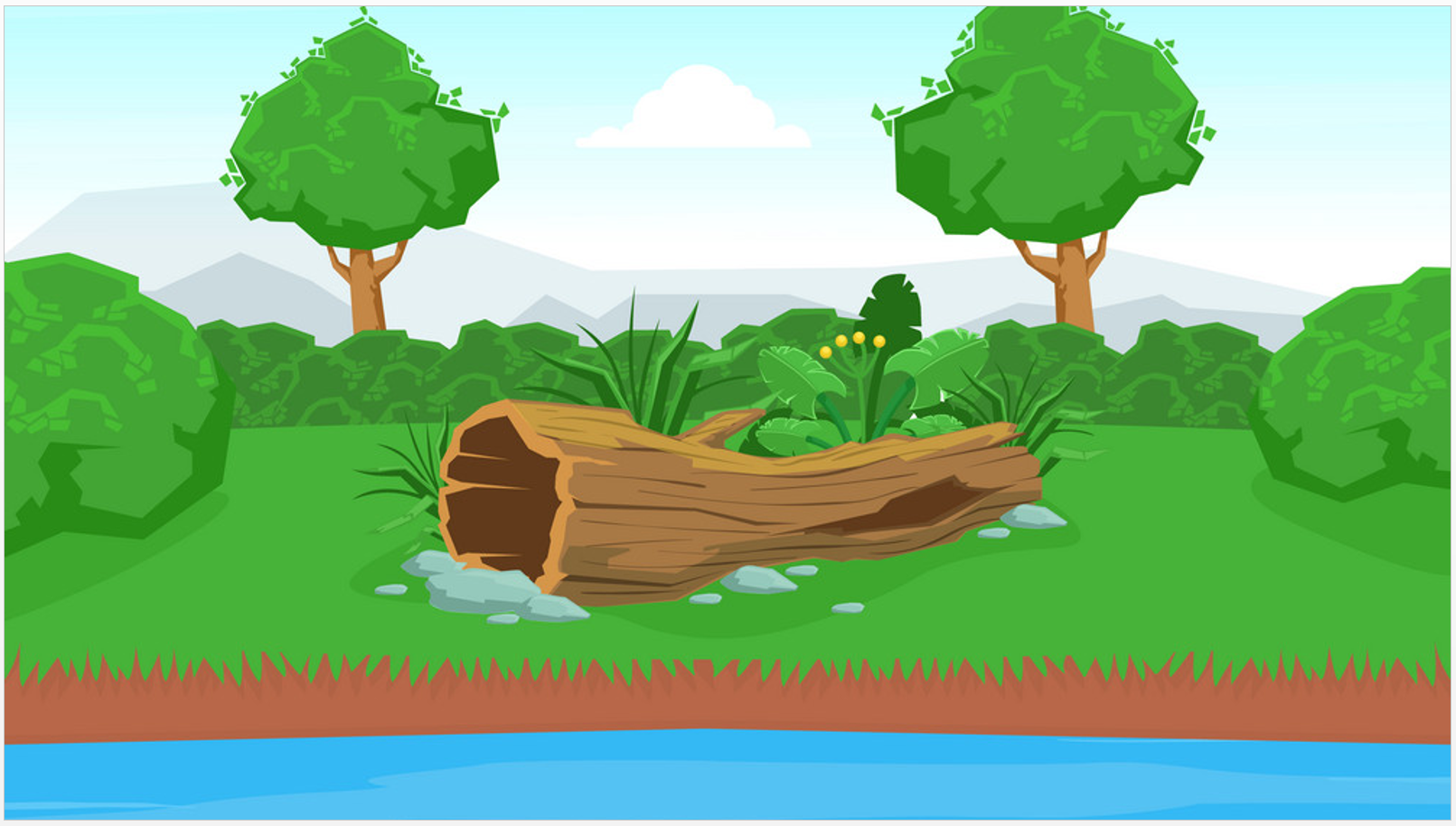 Xin chào các bạn
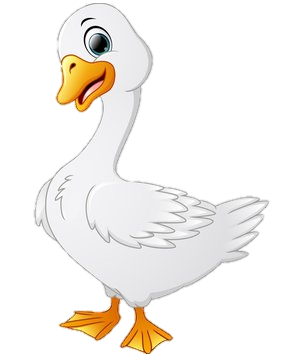 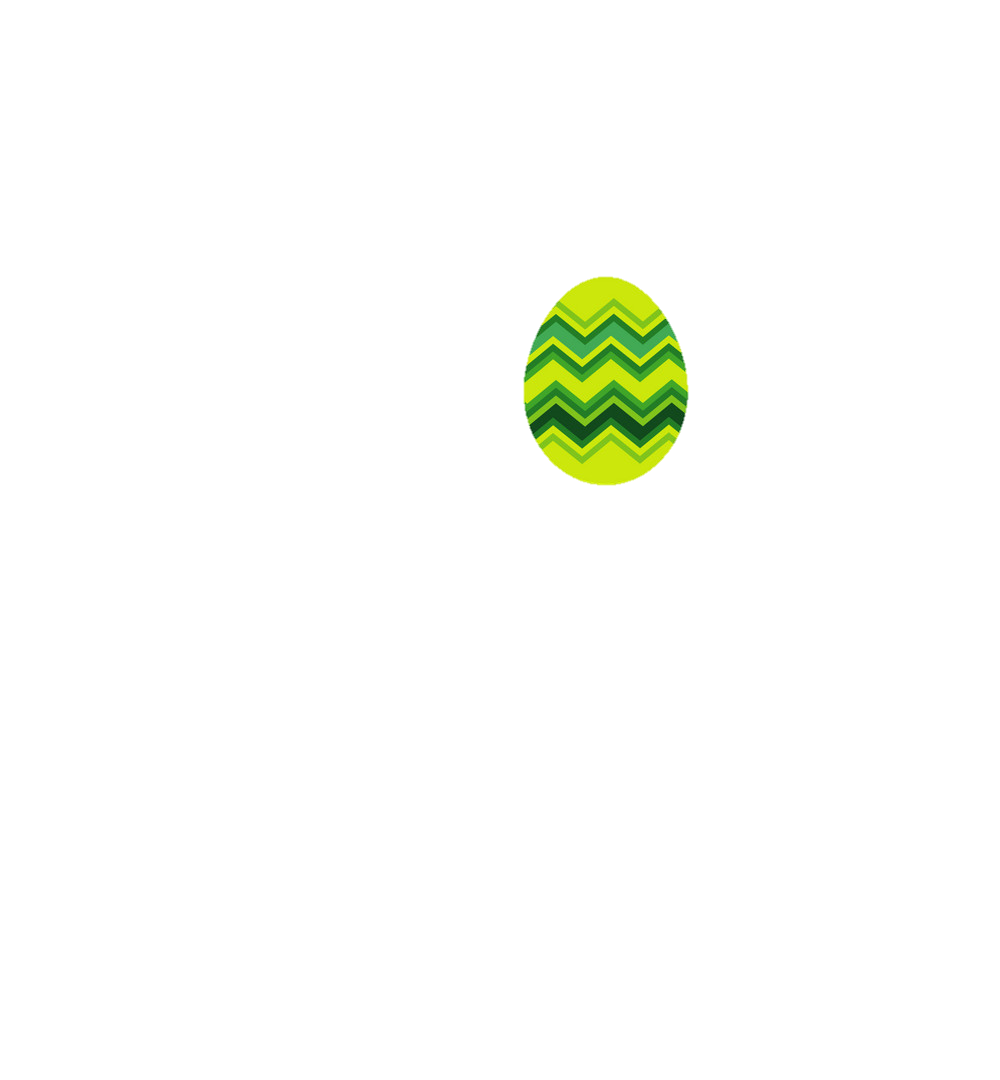 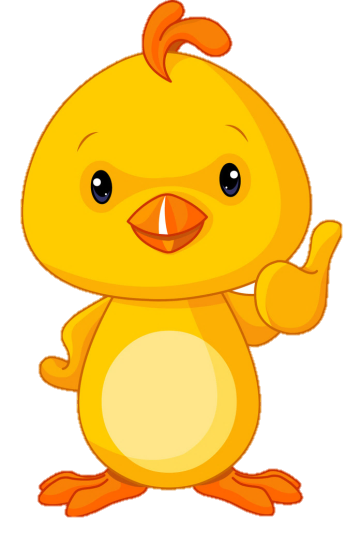 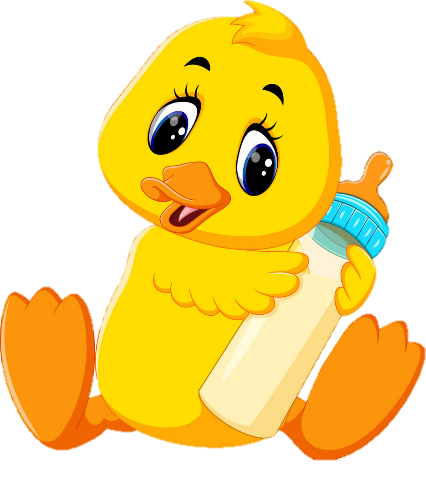 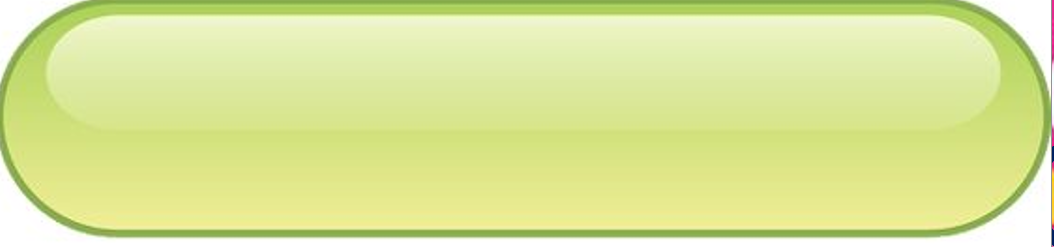 Bài 66: yên - yêt
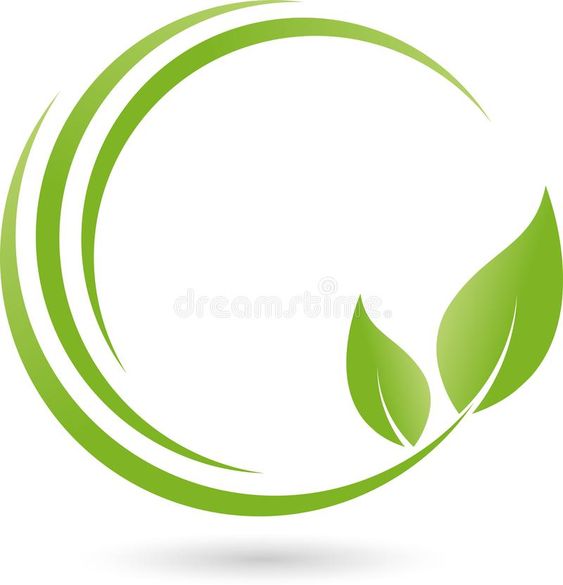 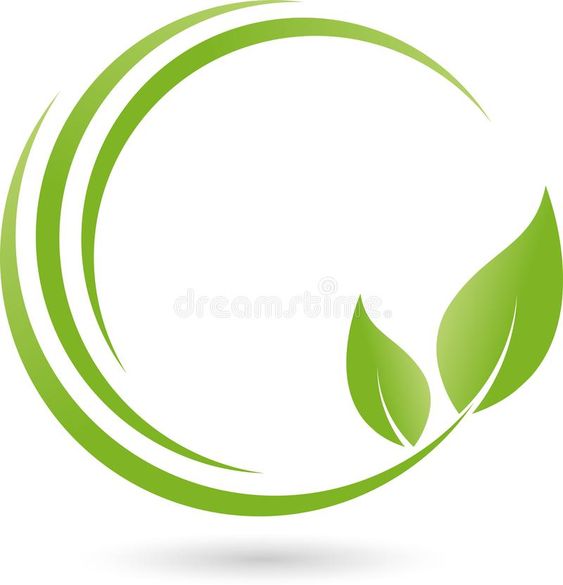 yêt
yên
n
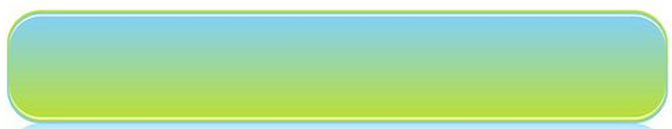 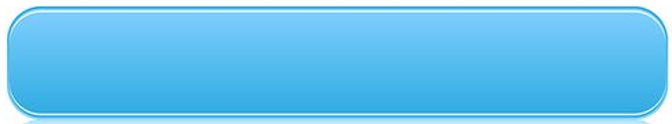 yên
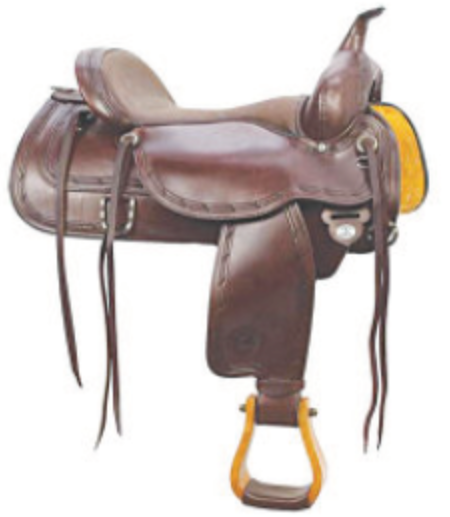 yê
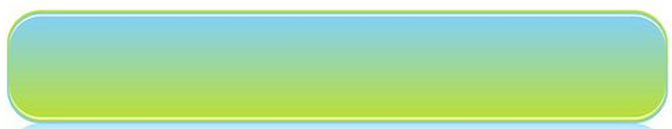 yên ngựa
yên
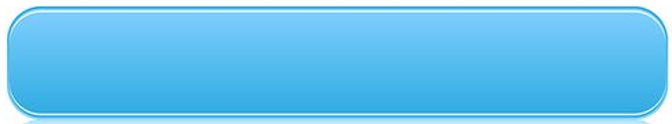 yêt
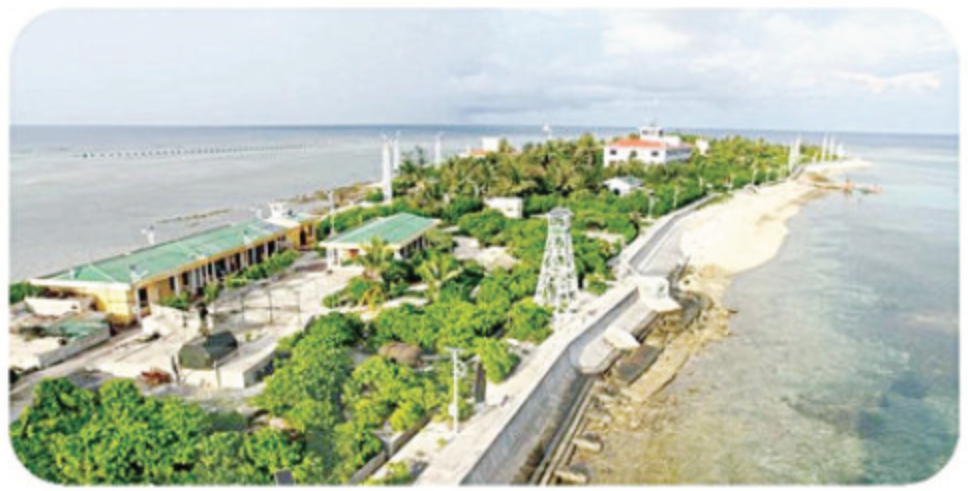 yê
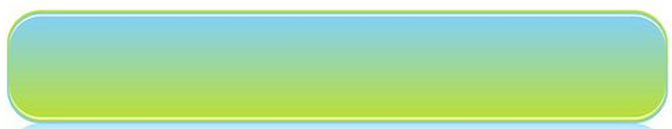 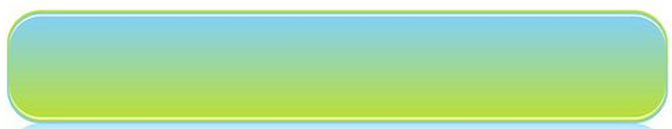 t
Nam Yết
Yêt
yên
yêt
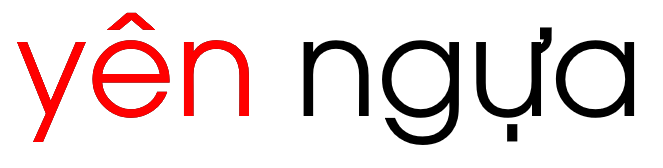 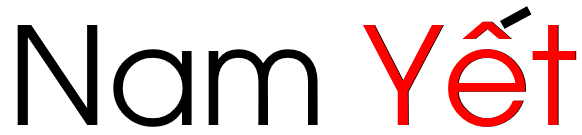 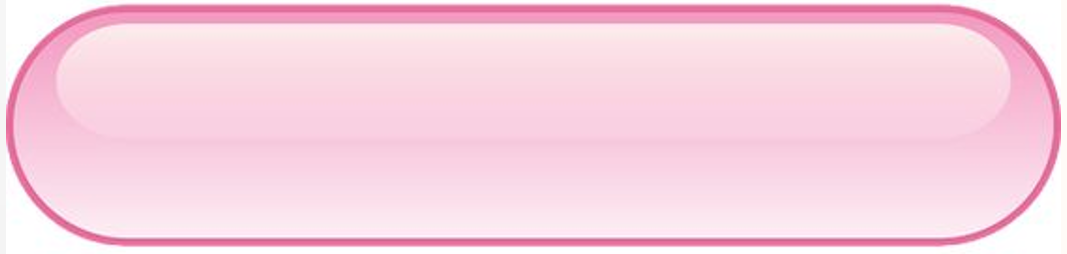 So sánh
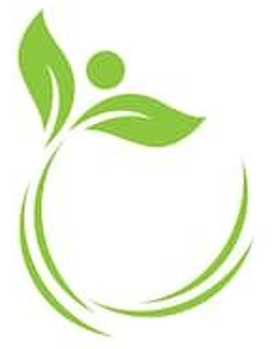 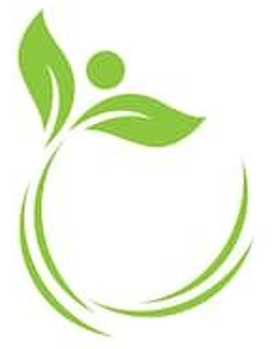 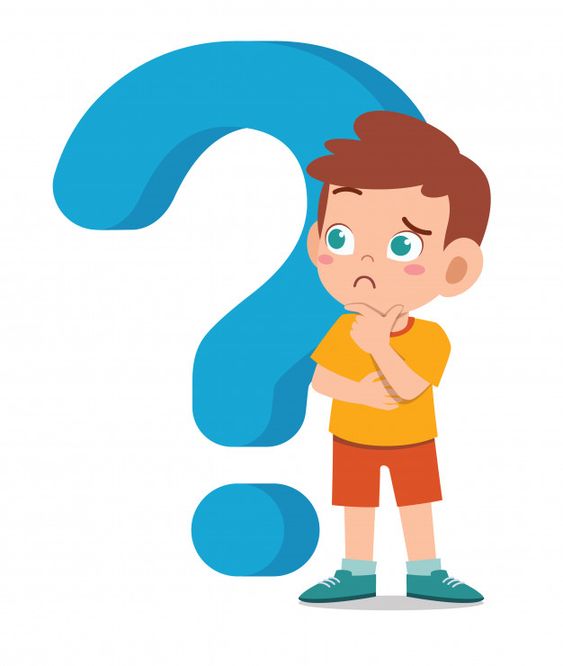 yên
yê
n
yêt
yê
t
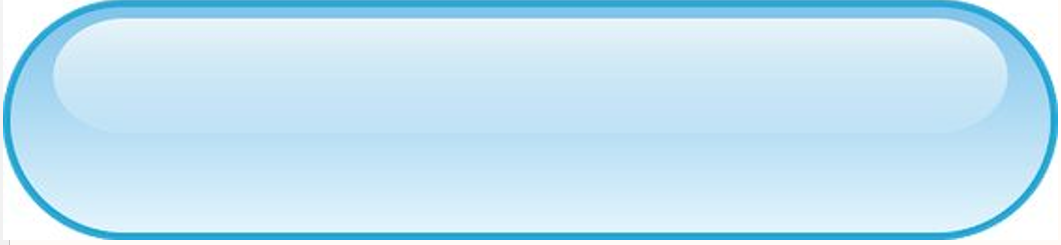 Tìm từ ngữ ứng với hình
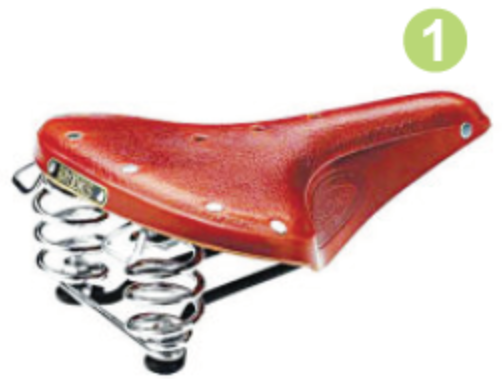 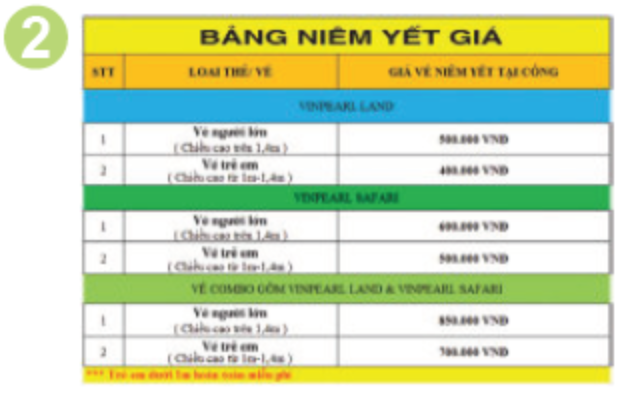 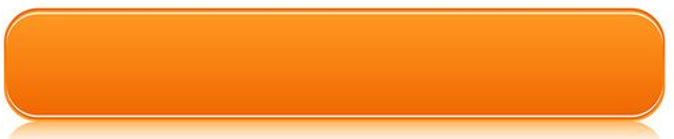 yên xe
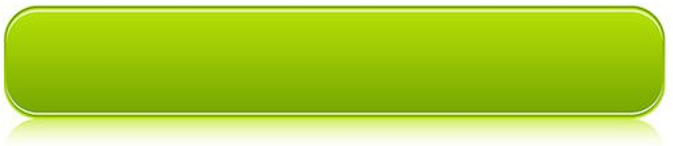 niêm yết
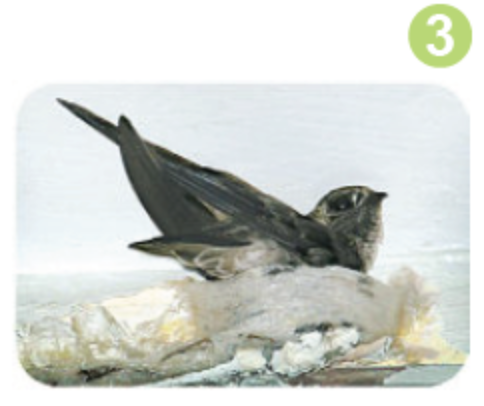 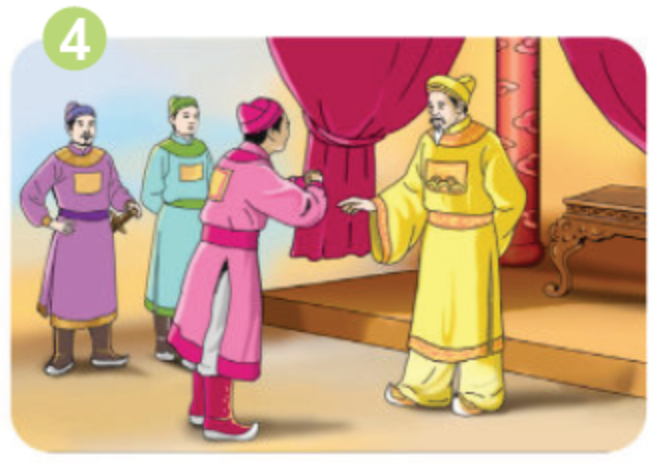 chim yến
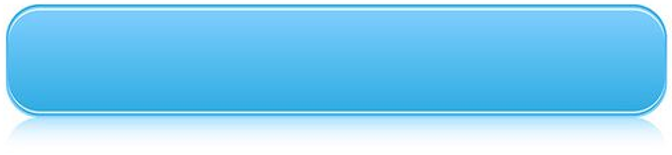 yết kiến
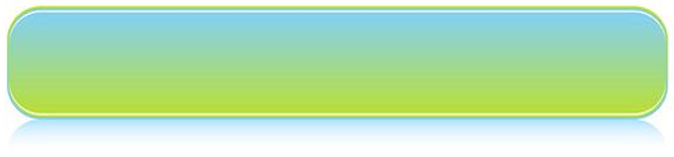 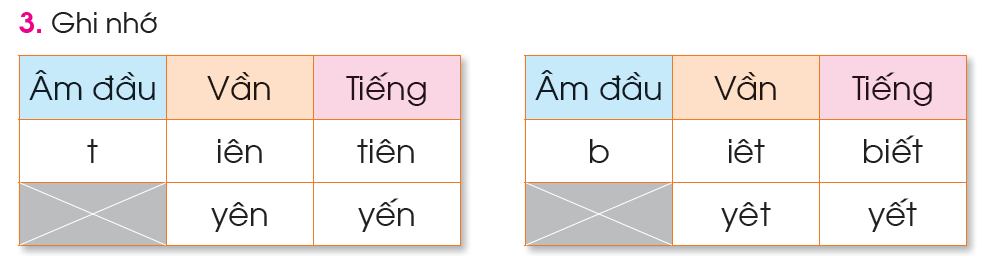 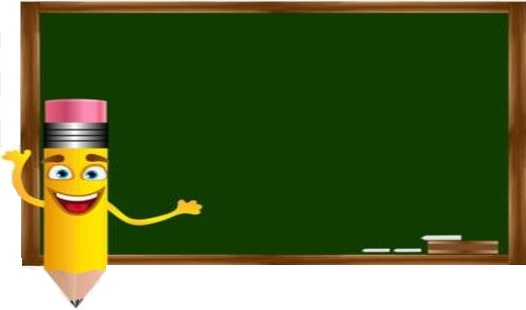 Tập viết
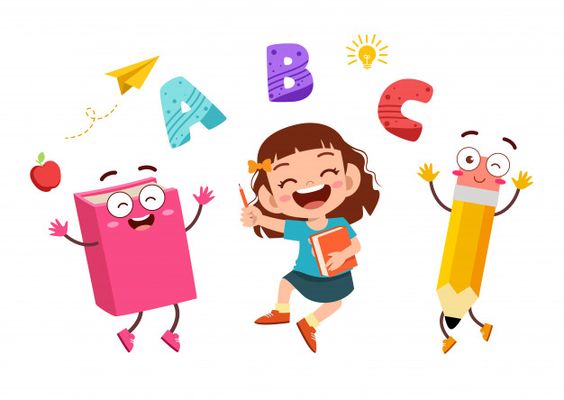 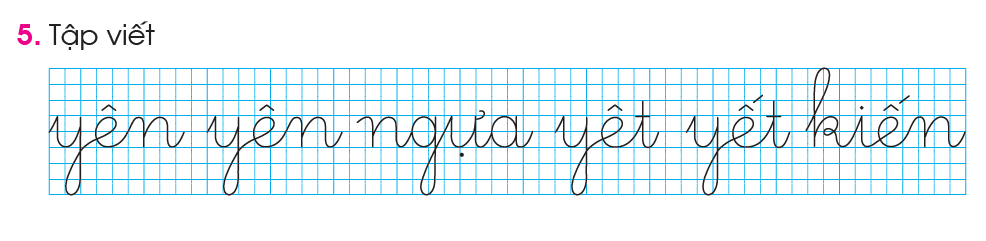